Lage national
07. Juli 2021
Überblick Kennzahlen
Impfmonitoring/DIVI-Datenstand 06.07.21
07.07.2021
2
Verlauf der 7-Tage-Inzidenz der Bundesländer
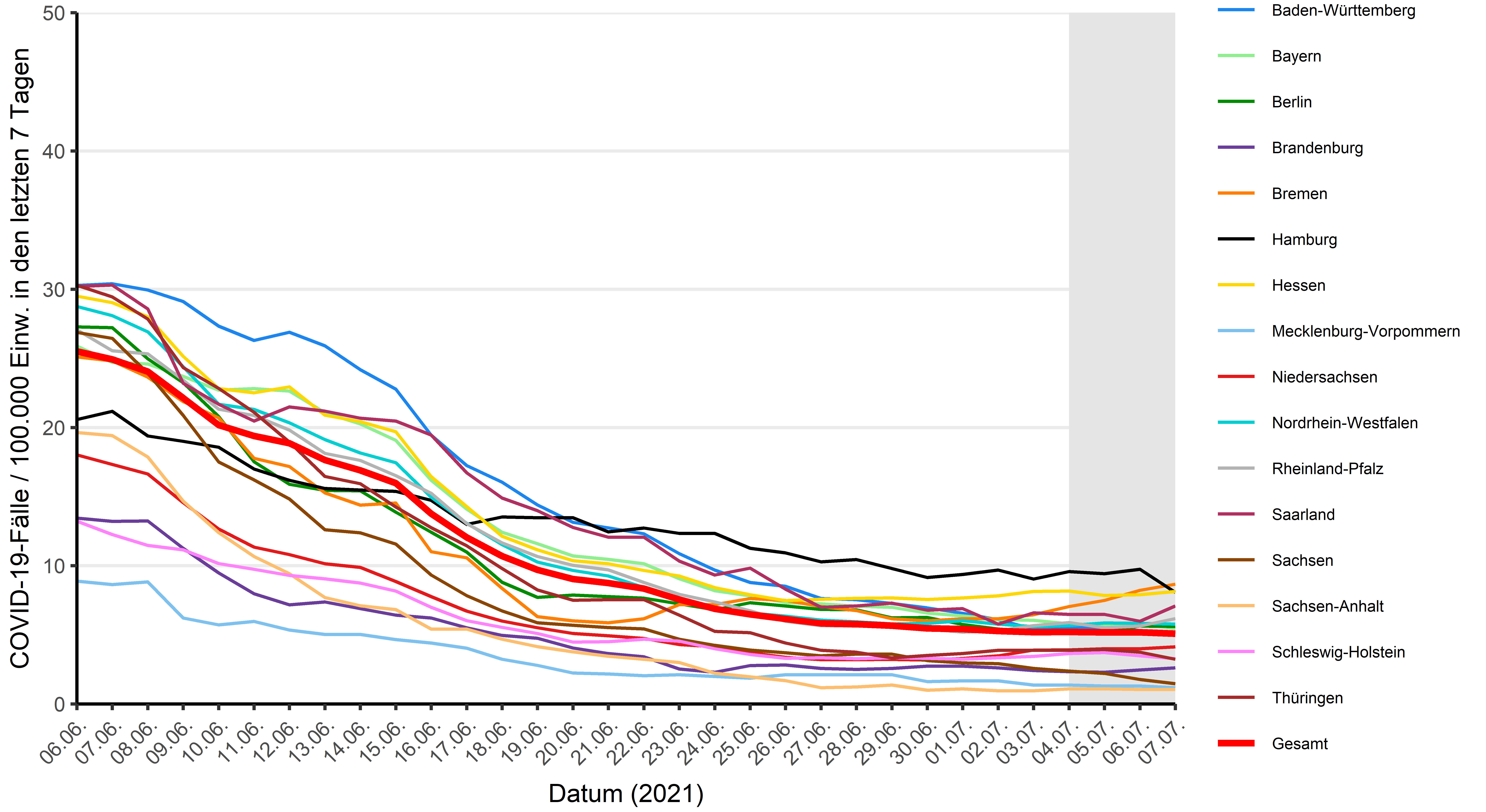 07.07.2021
3
Geografische Verteilung 7-Tage-Inzidenz nach Landkreis (COVID-19)
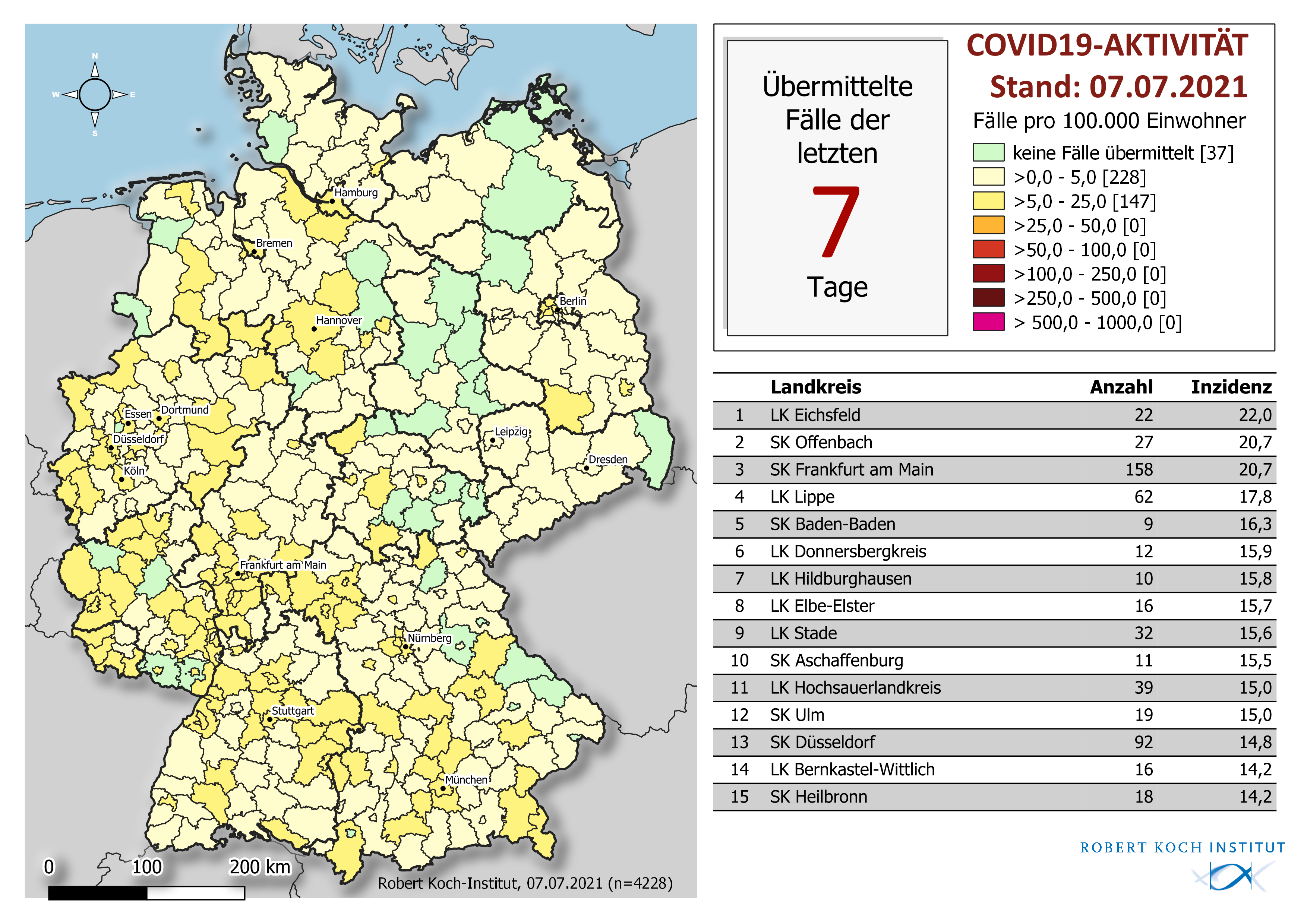 07.07.2021
4
Wochenvergleich
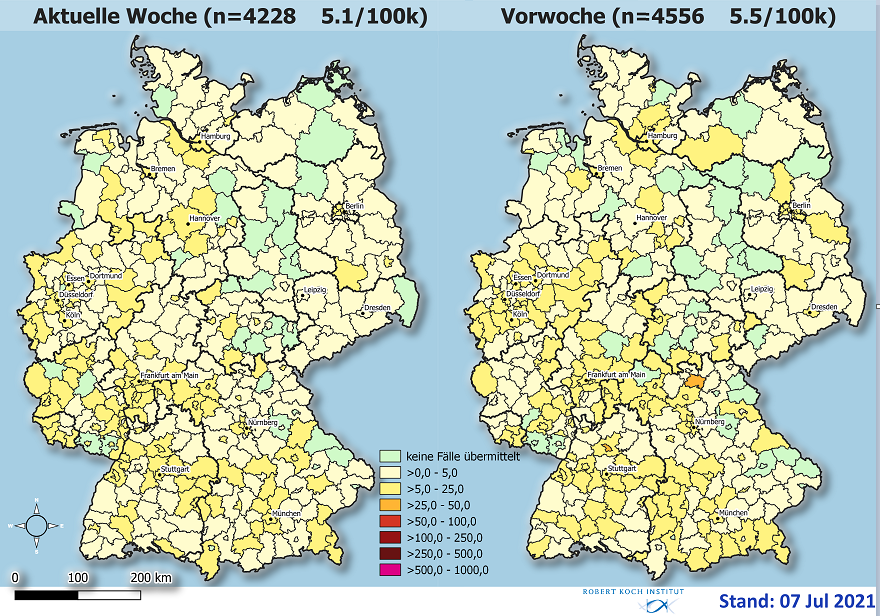 07.07.2021
5
7-Tage-Inzidenz der COVID-19-Fälle nach Altersgruppe und Meldewoche (Stand 06.07.2021)
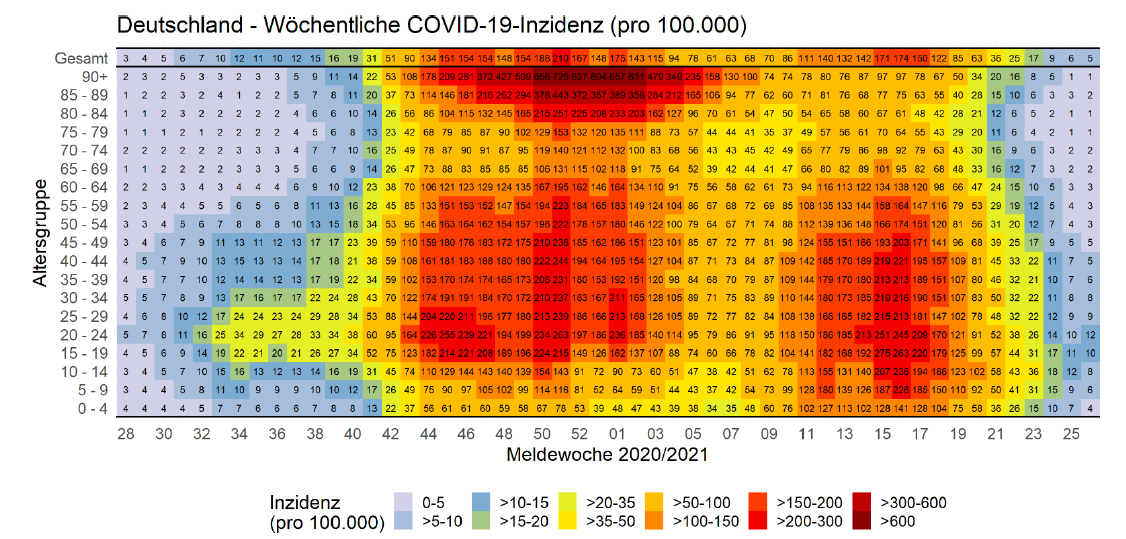 07.07.2021
6
COVID-19-Fälle/100.000 Einwohner nach Altersgruppe und Meldewoche (Stand 06.07.2021)
07.07.2021
7
Anzahl COVID-19-Todesfälle nach Sterbewoche(Stand 06.07.2021)
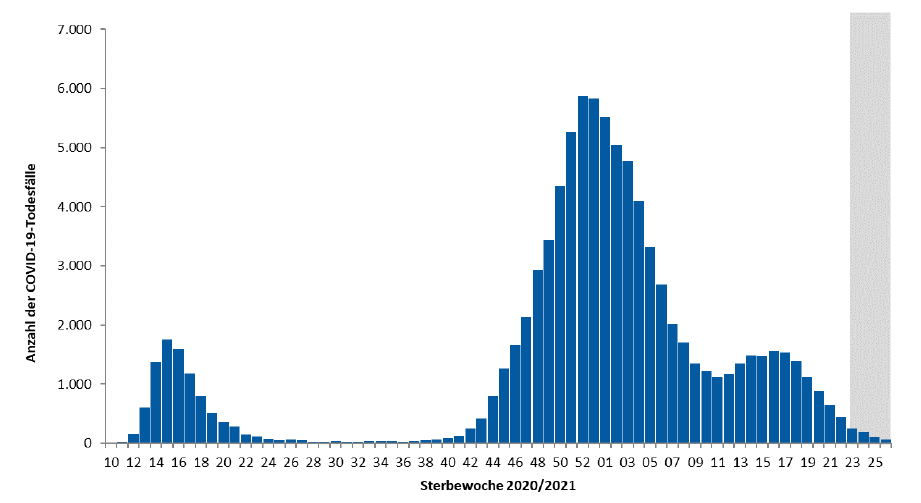 07.07.2021
8
COVID-19-Patient*innen aktuell in intensivmedizinischer Behandlung(Stand 06.07.2021)
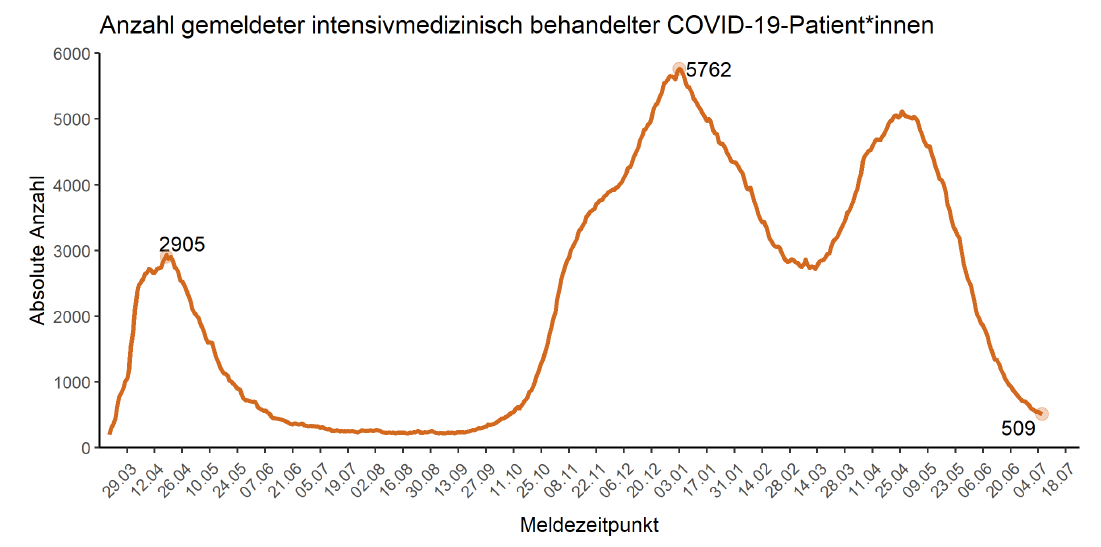 07.07.2021
9